Развитие коммуникативных навыков дошкольника через различные виды музыкальной деятельности.
Дошкольный возраст 
 это именно тот важный период в жизни человека, когда закладываются основы наиболее необходимых для социализации умений, а потому достаточно серьёзную роль в формировании коммуникативных навыков играет детский сад и, в частности, музыкальная деятельность, как обладающая наиболее яркой эмоциональной палитрой.
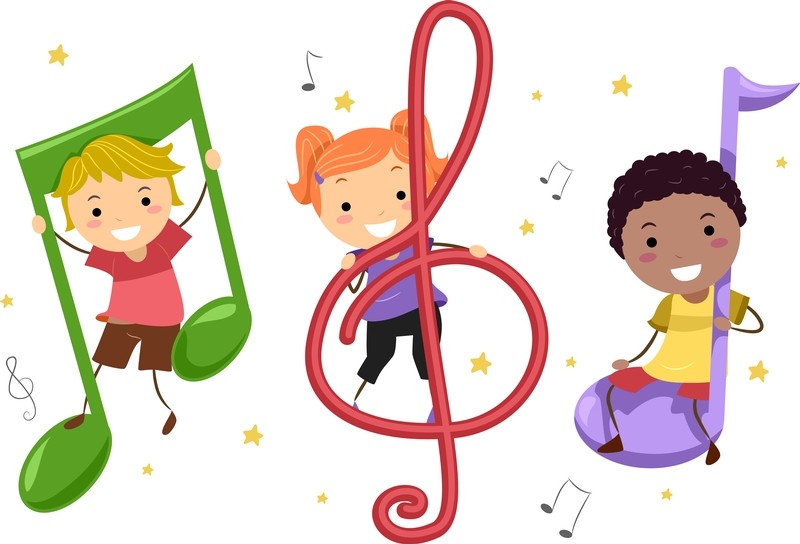 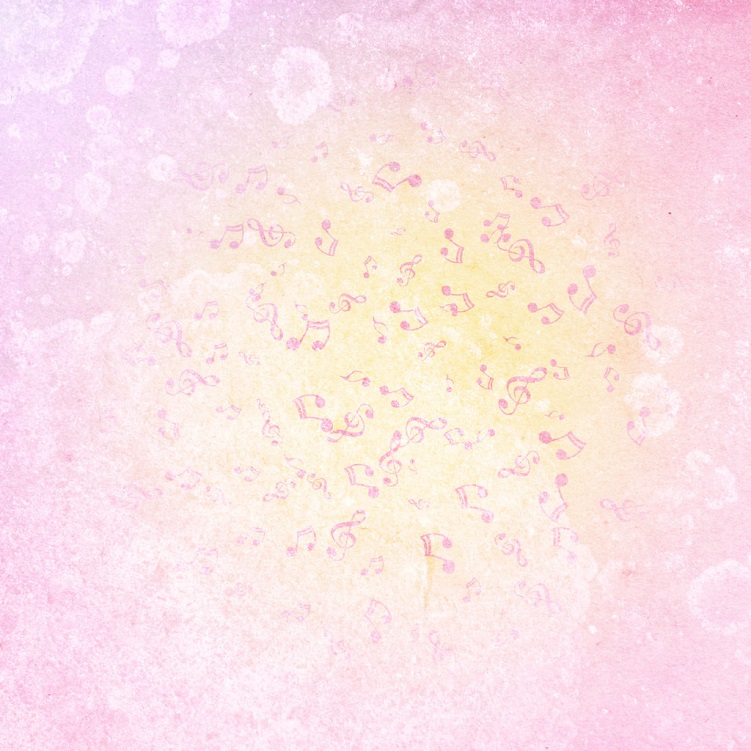 Виды музыкальной деятельности:1. Слушание музыки.2. Пение.3. Танец.4. Игра.
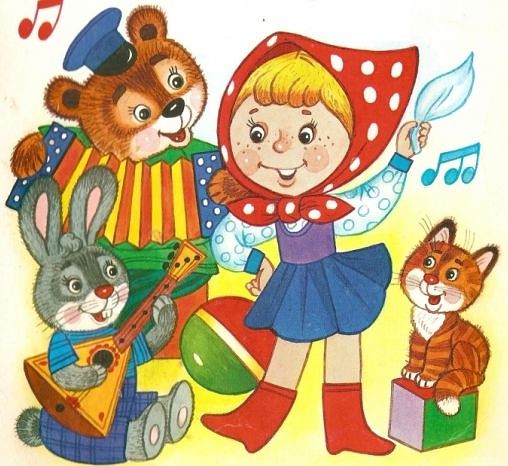 Слушание музыки. Умение слушать и слышать, понимать другого, следить за его мыслью, является базой для успешного взаимодействия.
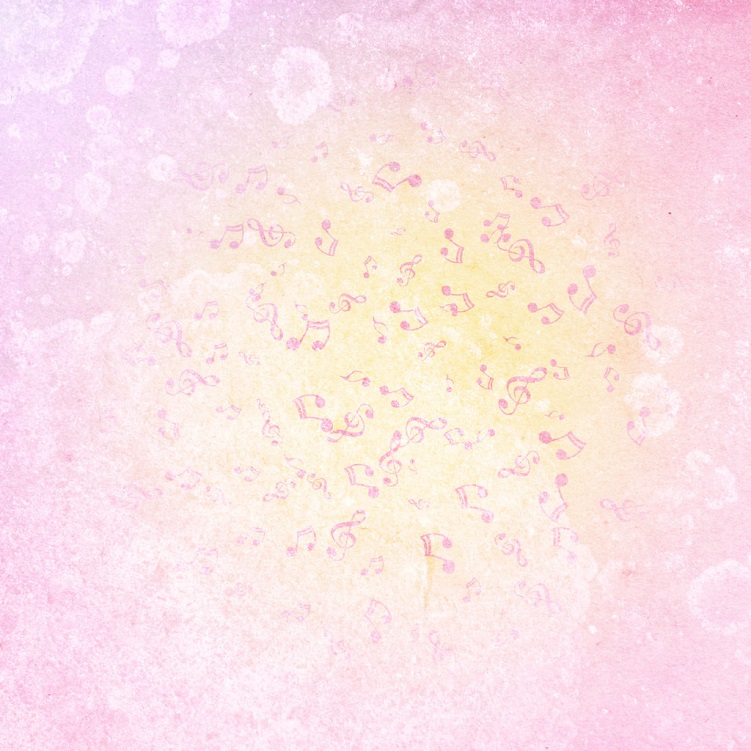 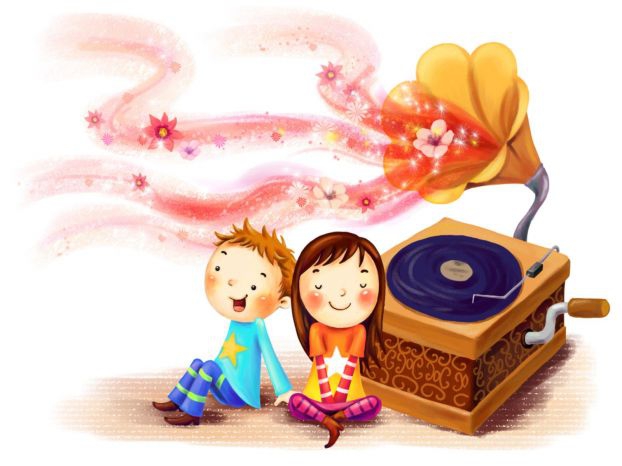 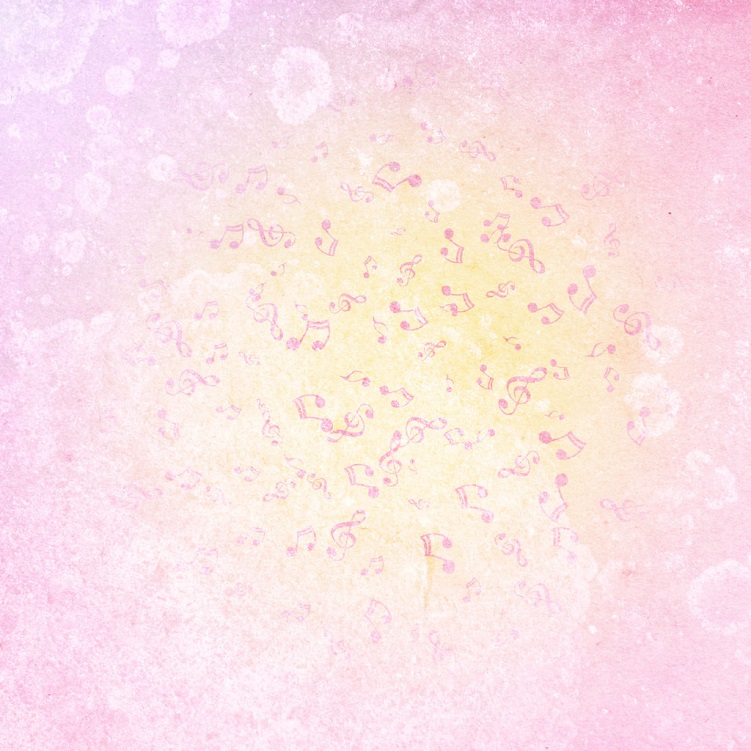 Пение. Один из самых любимых видов музыкальной деятельности. Песенное творчество более доступно детям по содержанию. Исполнение песен объединяет детей, способствует развитию их  эмоционального музыкального общения.
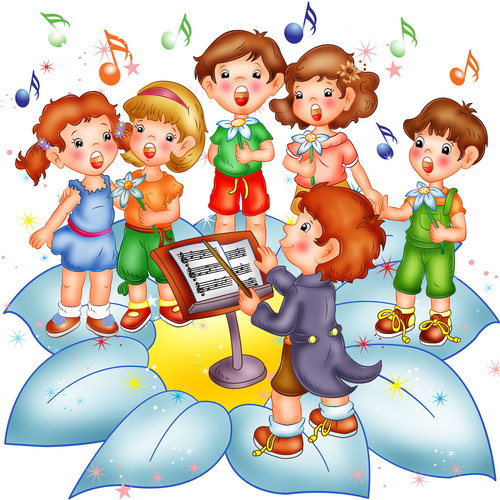 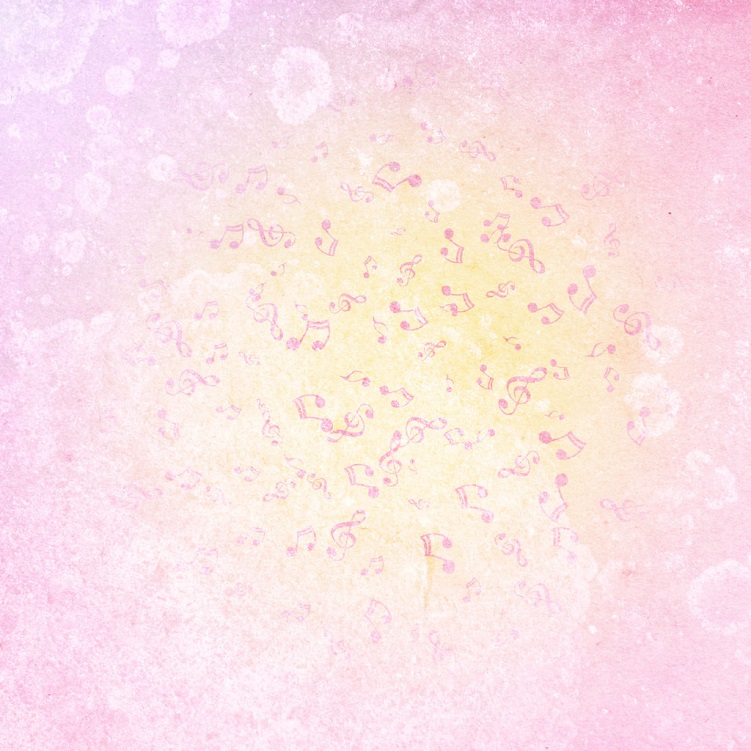 Танец.
 Производят положительные, радостные эмоции, так как построены в основном на жестах и движениях. 
Контакт соприкосновения, осуществляемый в танце, ещё более способствует развитию добрых и доверительных отношений между детьми.
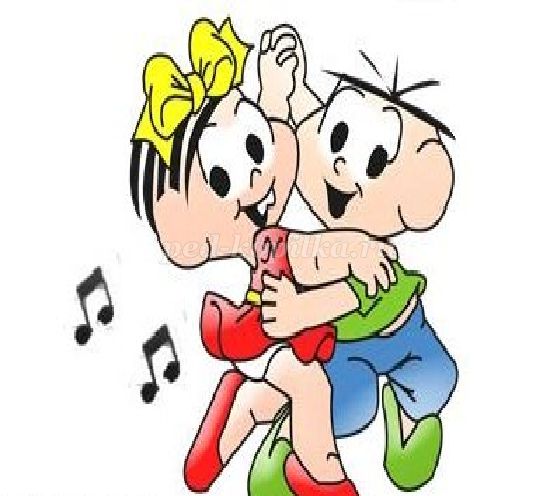 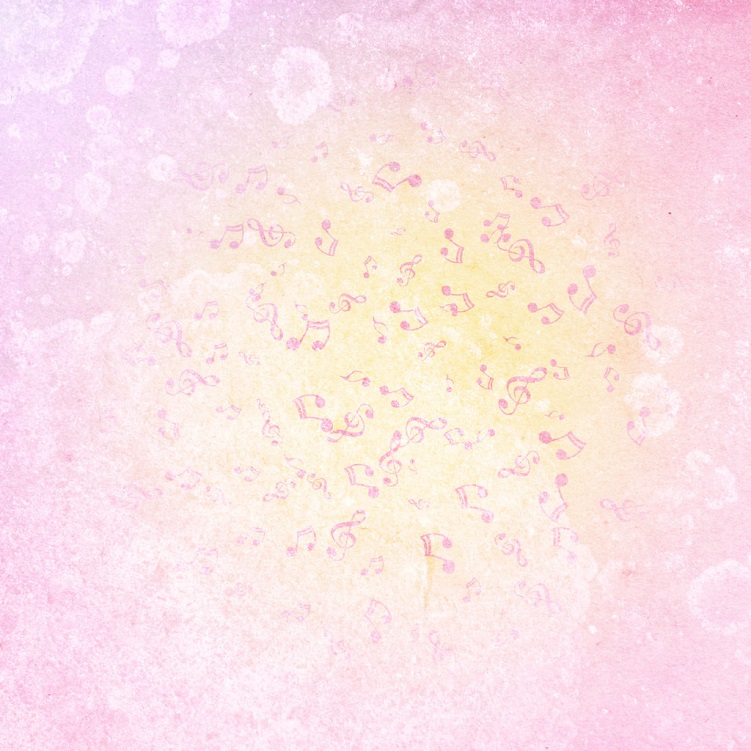 Игра 
Она развивает его интерес к музыке, правильное восприятие содержания  музыкальных произведений, пробуждает потребность постоянного общения с музыкой и желание активно и творчески проявлять себя  в этой сфере.
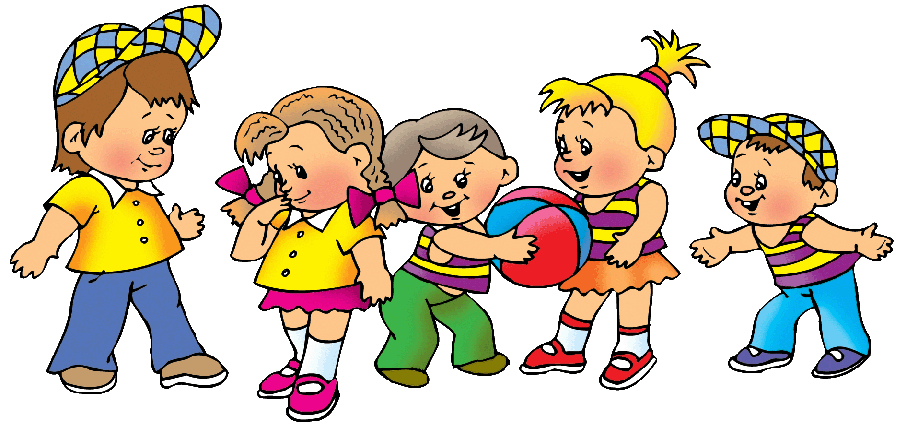 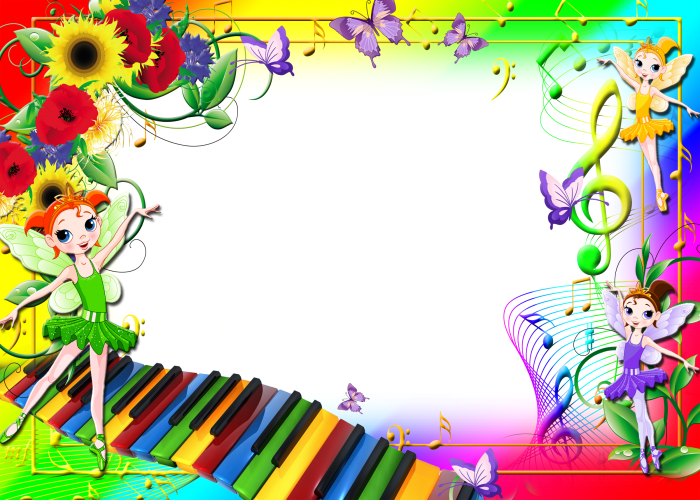 Спасибо за внимание!